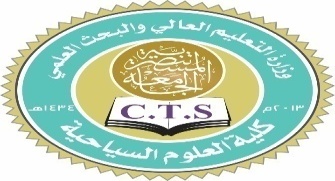 الجامعة المستنصرية 
كلية العلوم السياحية 
قسم أدارة الفنادق
مفردات مادة 
أدارة التصنيف الفندقي
الفصل الثاني - متطلبات الخدمة الفندقية المصنفة
المحاضرة السادسة  :- مفهوم الخدمة الفندقية وخصائصها
 للمرحلة الأولى/الدراسة الصباحية للعام الدراسي 2019-2020
أستاذ المادة 
المدرس الدكتور
عماد حسين سعود
أولا :مفهوم الخدمة الفندقية:
لقد انبثقت أهمية الخدمات الفندقية باهتمام كبير على المستوى العالمي والمحلي، لما تحتله من أهمية متميزة بطبيعة التصنيف الفندقي العالمي، فضلاً عن عدّها أحدى المؤشرات المهمة للحكم على تقدم المناطق أو تأخرها,وقد تعددت التعاريف الخاصة بالخدمات الفندقية  التي تطرق لها الباحثون والمتخصصون في هذا المجال.
  تعرف الخدمة الفندقية  بأنهّا (الأنشطة التي تكون غير مادية أو غير ملموسة والتي يمكن تقديمها بشكل منفصل أو مستقل وتوفر إشباع الرغبات أو الحاجات، وليست بالضرورة أن ترتبط مع بيع منتوج أو خدمة أخرى، وعند تقديم الخدمات قد لا تتطلب نقل الملكية),وكذلك تُعرّف الخدمة الفندقية بأنهّا(عناصر غير ملموسة، تتطلب توفير بيئة ملائمة وتضافر فرص عمل سياحية متعددة تعمل على تنسيق جهودها لتقديم مستوى لائق ومقبول من الخدمة كما يراها المستفيد تماماً)
وتعرّف أنهّا (مجموعة من الأعمال التي تؤمن للسياح الراحة والتسهيلات عند شراء واستهلاك الخدمات والبضائع السياحية في أثناء وقت سفرهم أو أثناء إقامتهم في المرافق السياحية بعيداً عن مكان سكنهم الأصلي), يبدو من خلال التعاريف السابقة أنّ الخدمة الفندقية  بشكلها الرمزي والمادي وغير المادي، تشكل منتجاً متكاملاً، يلبي حاجات ورغبات الضيف في أثناء زيارتهم أو إقامتهم في المرافق السياحية.
  كما تُعرّف الخدمات الفندقية أنهَّا (نظام متكامل من الإعداد والخبرة والكفاءة المهنية لتحقيق المنفعة المتبادلة بين طرفي العلاقة والمنتج الفندقي), يتضح من هذا المفهوم إن  رجل التسويق الفندقي يميز بمميزات خاصة وهي امتلاك الخبرة والكفاءة العالية في أداء الخدمة، لتمكنه هذه المميزات بتقديم الخدمات بأفضل ما يكون عليه، لتحقيق علاقة بين الضيف وبين الموقع الفندقي  الذي يقدم هذه الخدمات ومن خلال ذلك تتكون صورة جوهرية لدى الضيف عن أداء الخدمات المقدمة تمكنه من تجديد الزيارة إلى الفندق فضلاً عن تحقيق الرضا النفسي لدى الضيف من جراء ذلك.
خصائص الخدمة الفندقية :
موسمية النشاط الفندقي . 
التعامل النقدي السريع. 
تنوع النشاط الفندقي : النشاط الرئيسي له المبيت فضلاً عن الآطعام ، الترفيه ، الحفلات, والمؤتمرات.
عدم قابلية الخدمة للتخزين .
كثافة الأموال الأصول الثابتة و سرعة دوران رأس المال المتداول.
جغرافية النشاط الفندقي.
تأثير النشاط الفندقي بأدوات المستخدمين.
الاعتماد بصفه رئيسيه على العنصر البشري.